Пример проекта
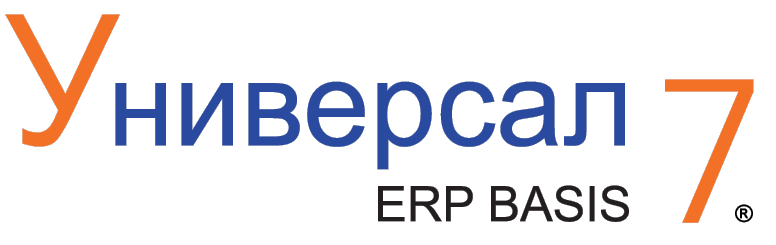 Интеграция с Telegram - возможности
Пример реализации бота
@wgsoftpro_bot
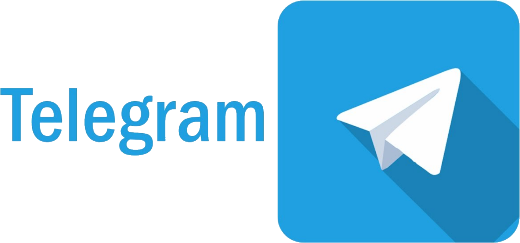 Логическая схема взаимодействия
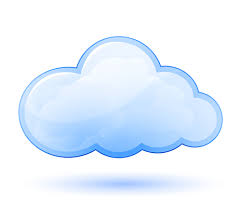 TG bot
TG bot logic
spWebAPI
TG client
TG client
TG client
TG
Bot API
site
DB
TG servers
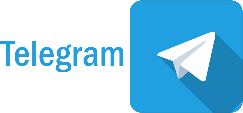 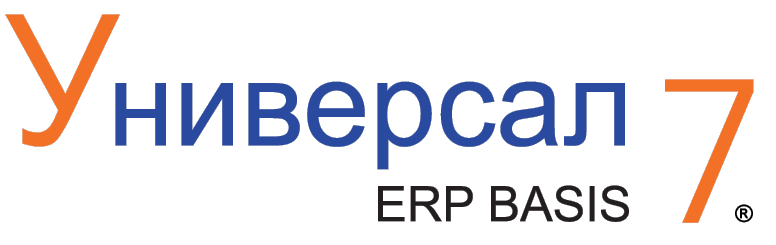 Применение
Отправка сообщений* пользователю
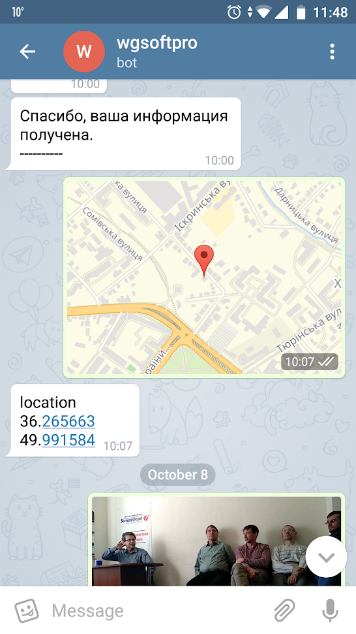 xRobot/macro
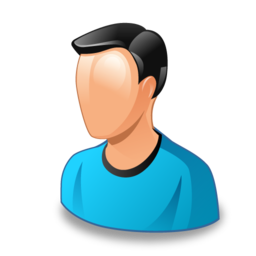 Прием сообщений* от пользователя
spWebAPI
Интерактивный доступ к БД , сценарии
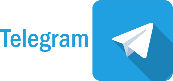 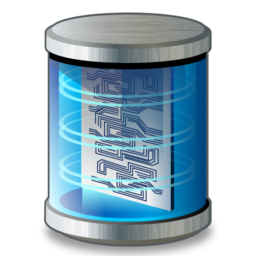 Подписка на события…
Примеры диалогов
Текстовый вопрос
Получение справки из базы
Произвольный SQL-запрос
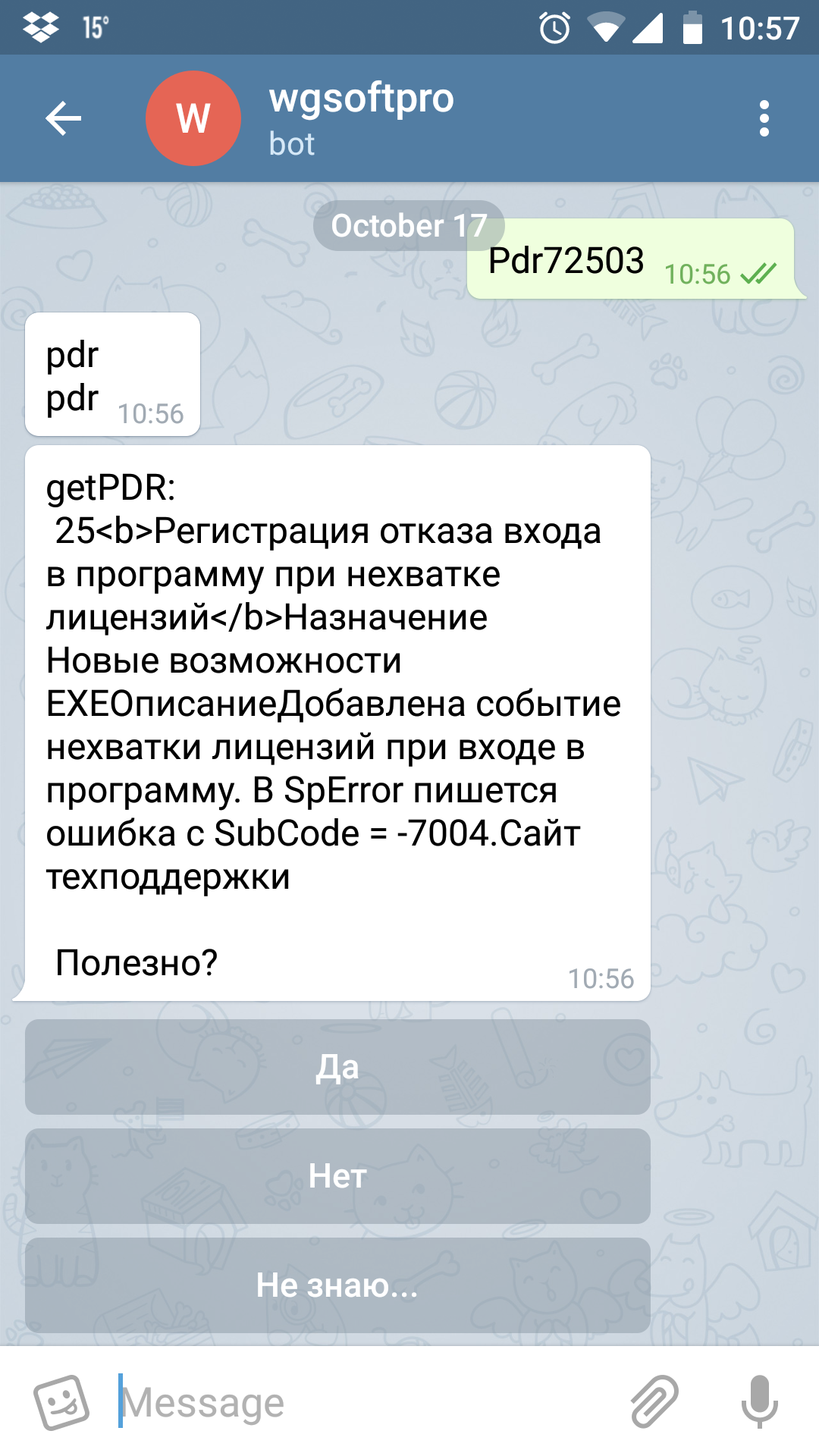 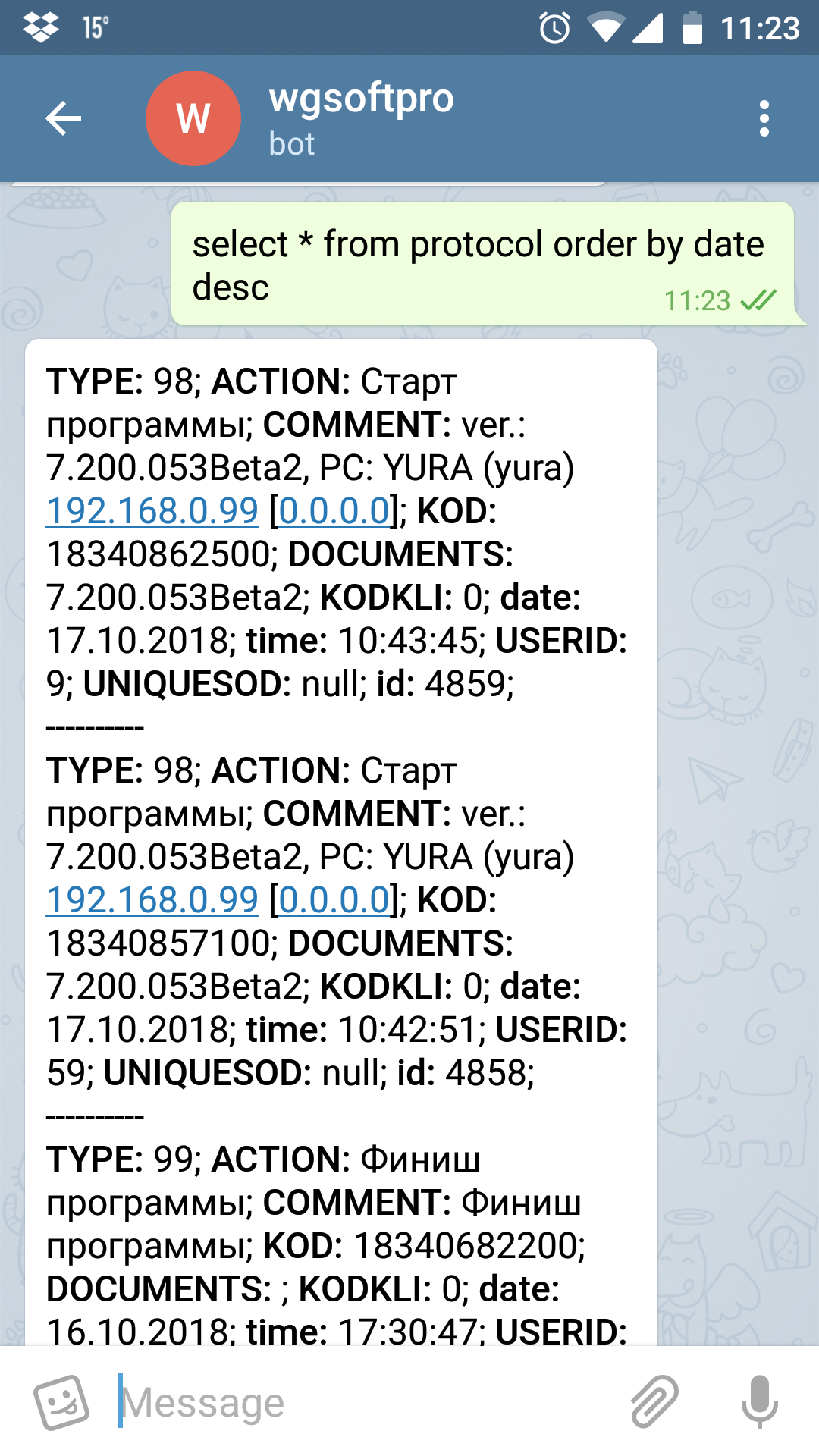 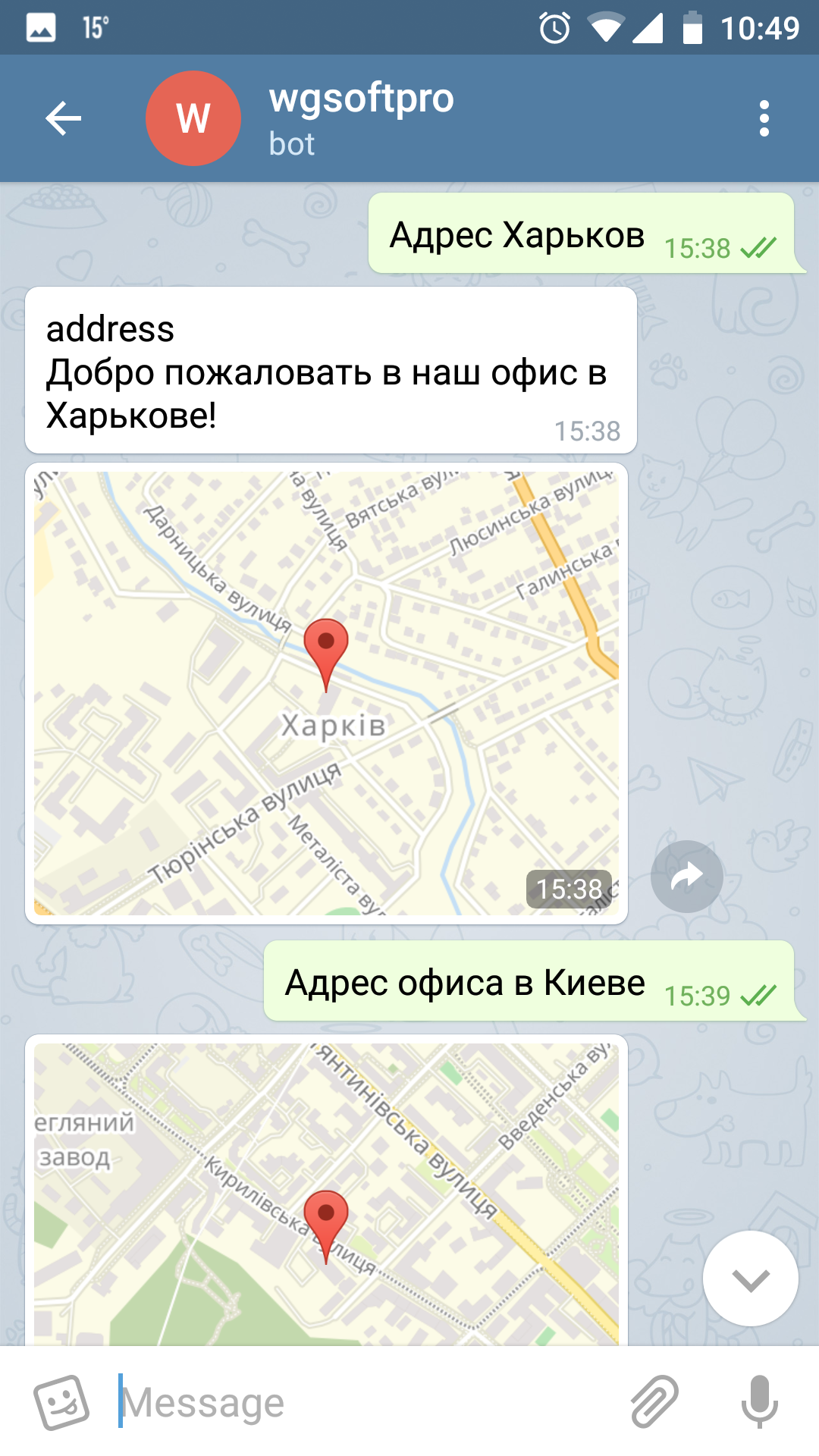 Отправка данных
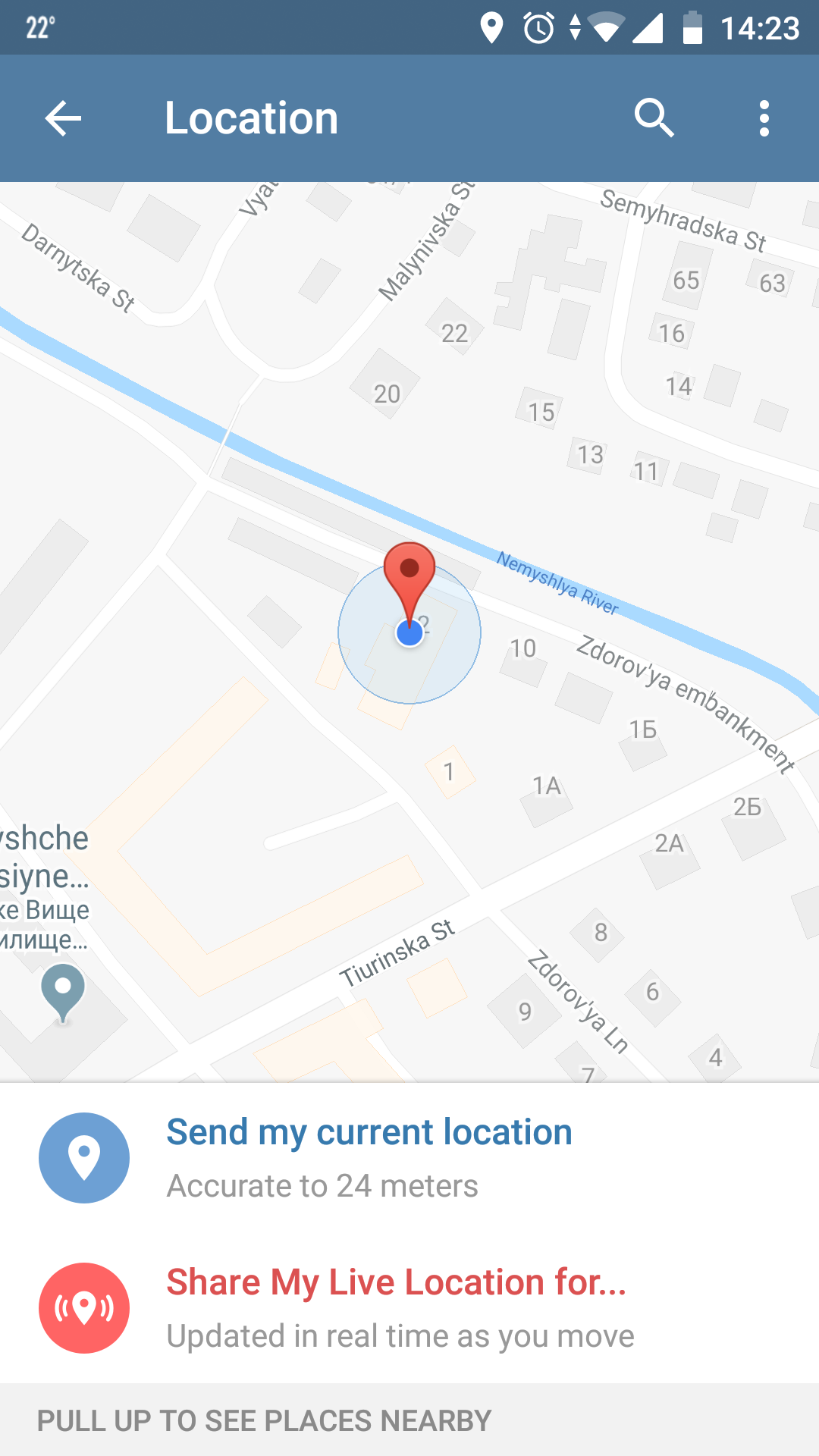 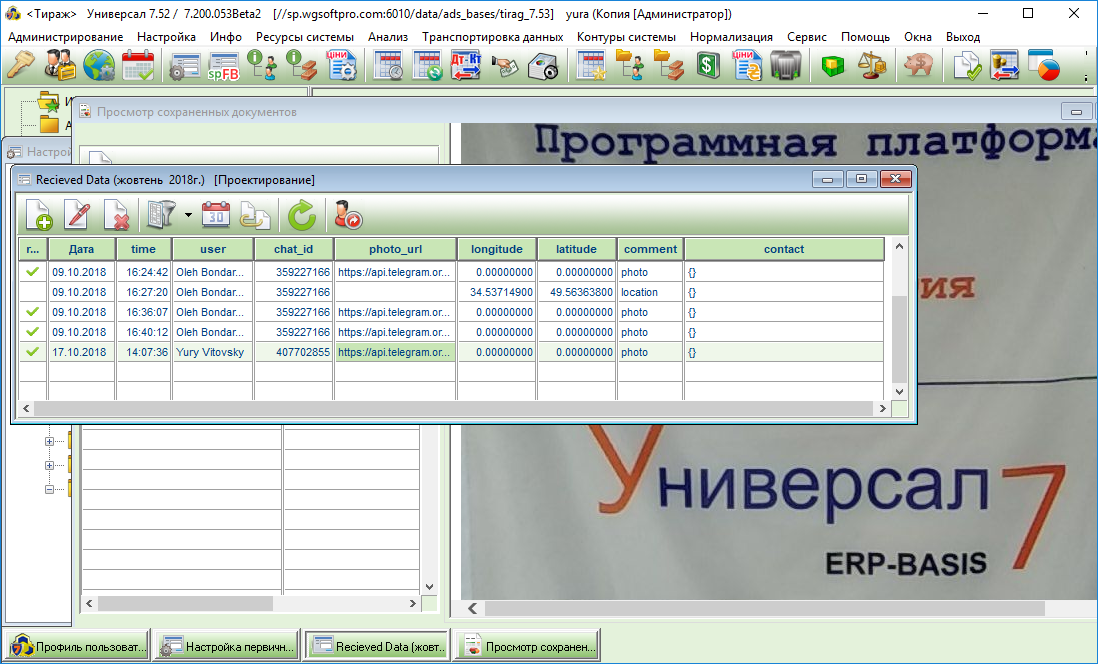 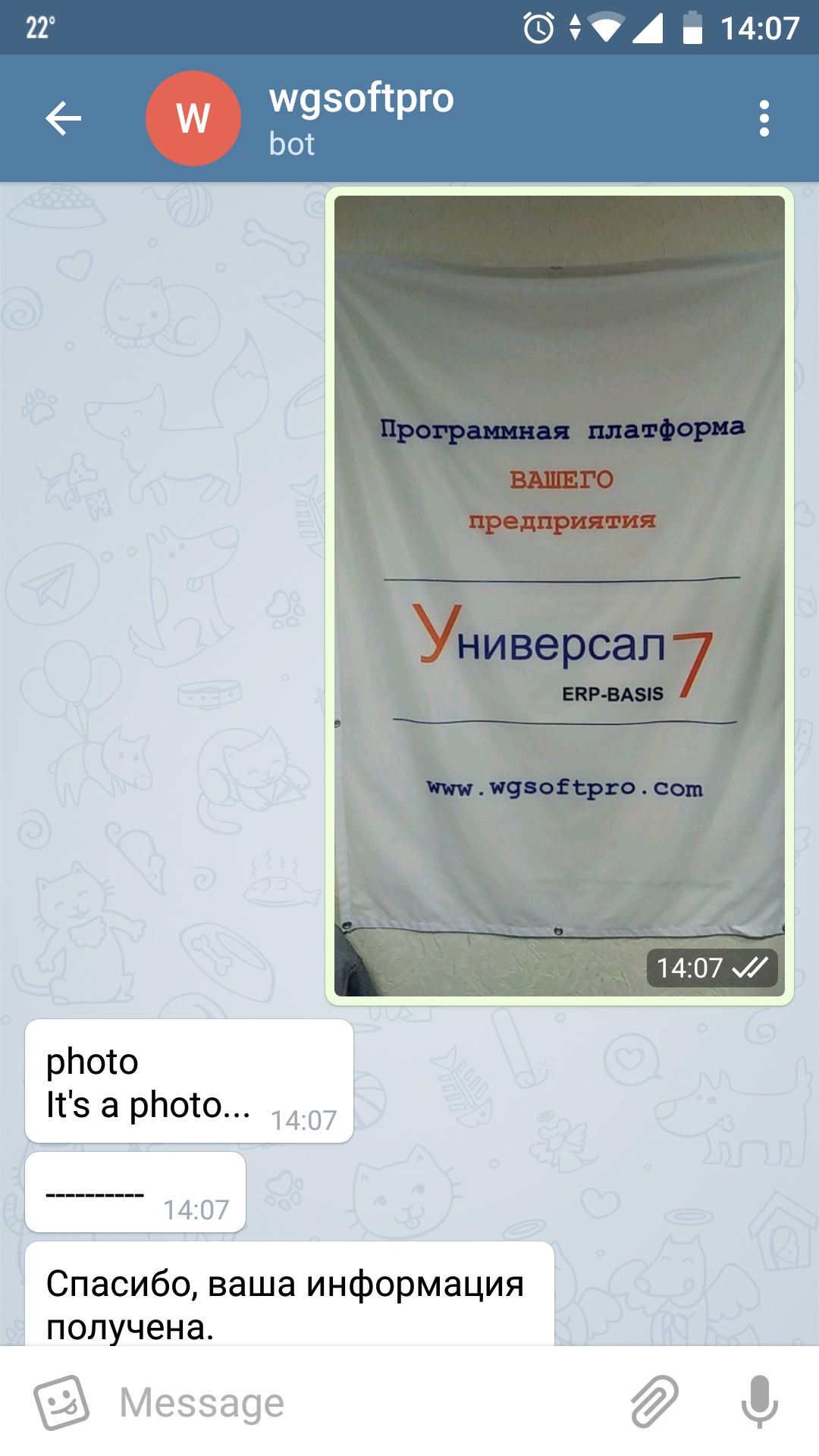 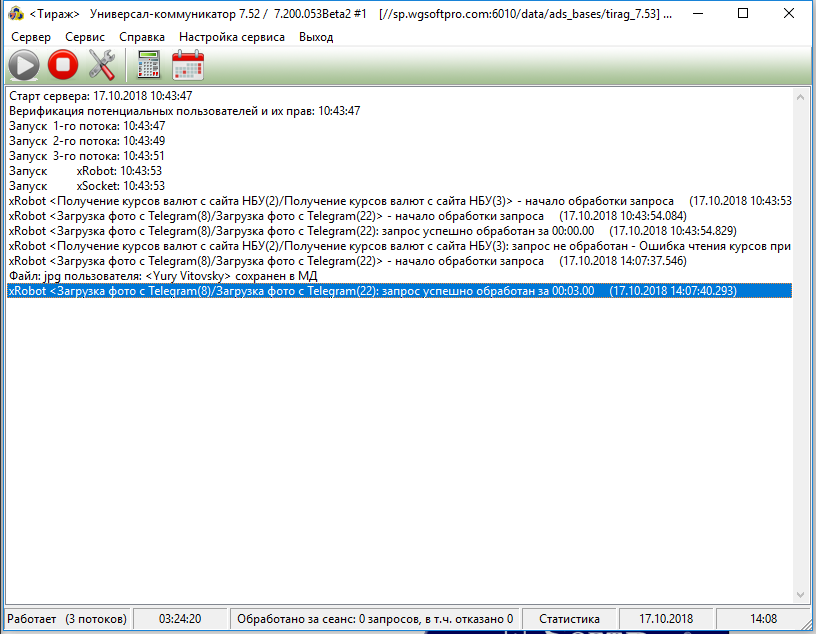 Применение
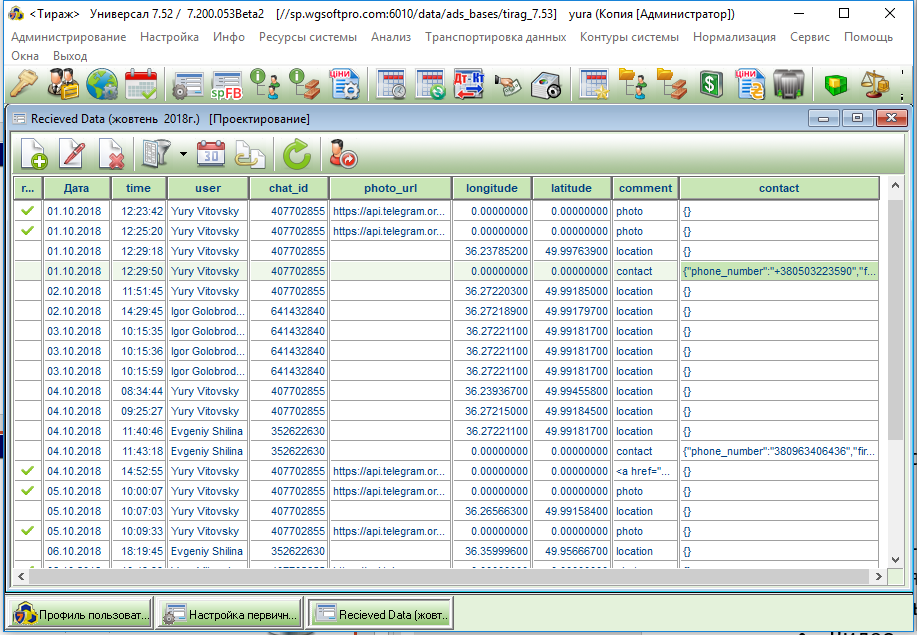